«Путешествие: Окуневская сказка»
Дик Диана
Схематическое расположение Муромцевского района в Омской области
Месторасположение д.Окунево
гостиничный комплекс «Ладное подворье»
Окунево, поляна у реки Тара
Деревня Окунево. Местные жители
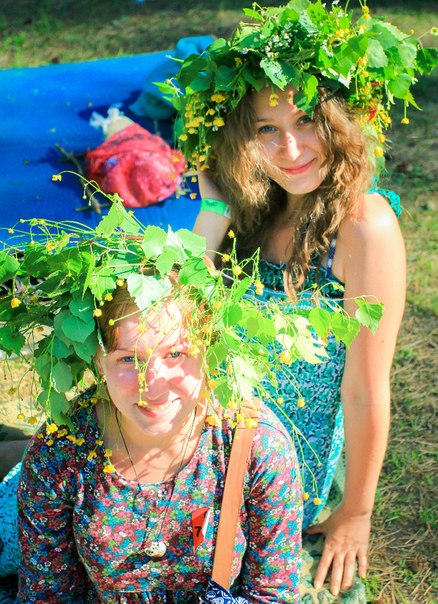 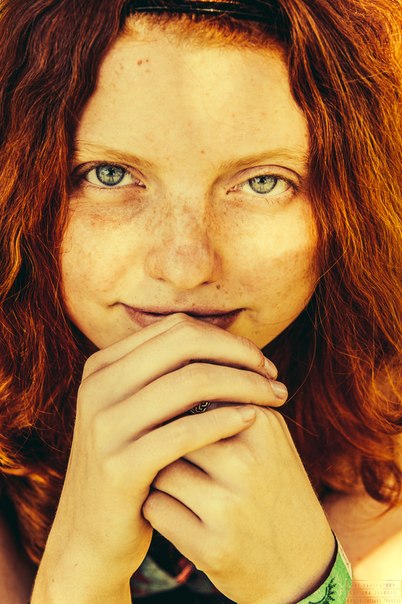 Деревня Окунево
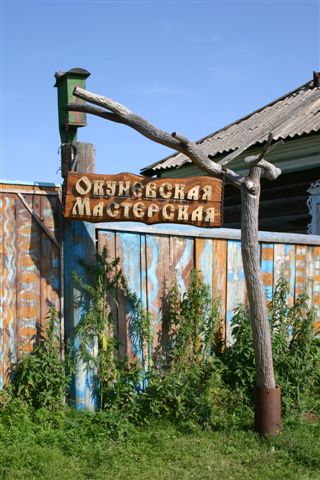 Открытие Фестиваля!
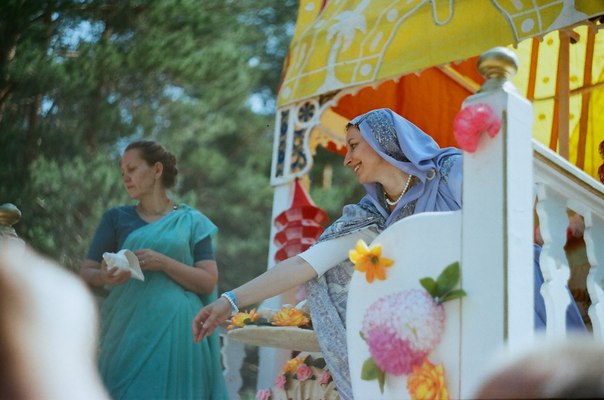 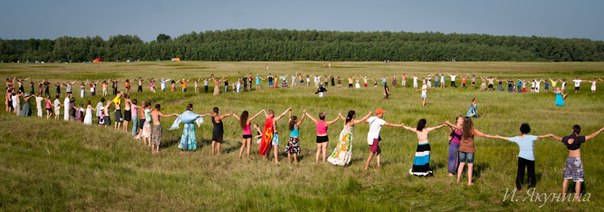 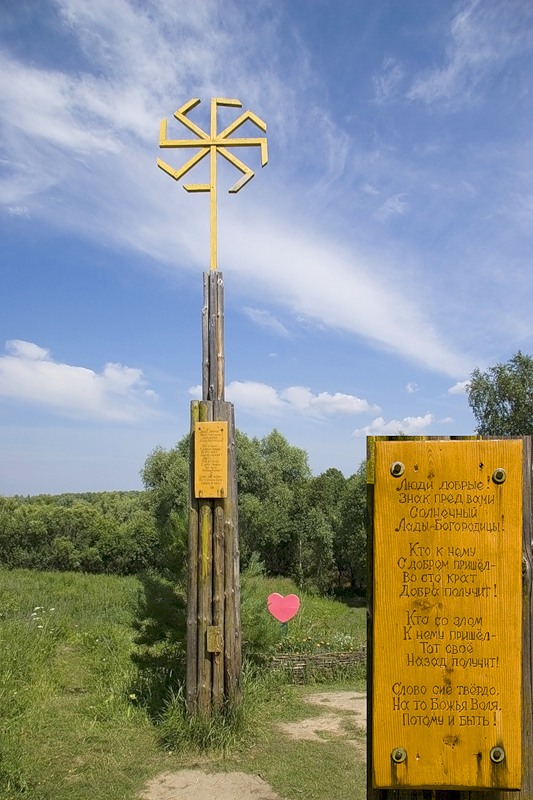 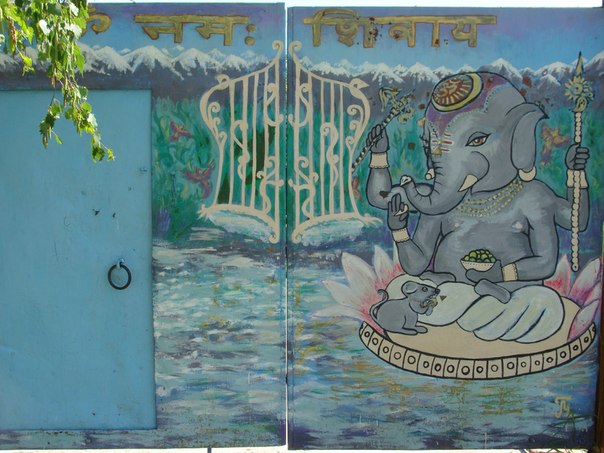 Старославянское
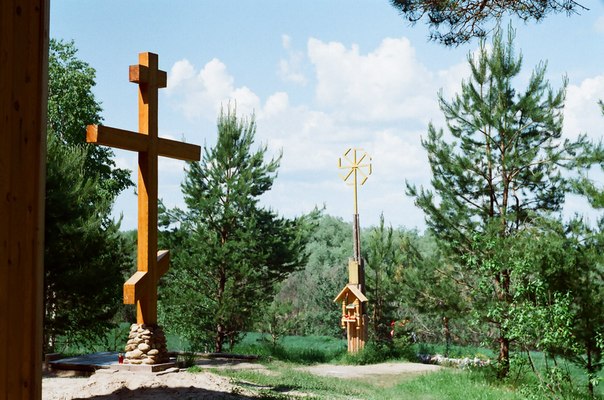 «Пуп земли»
Ярмарка
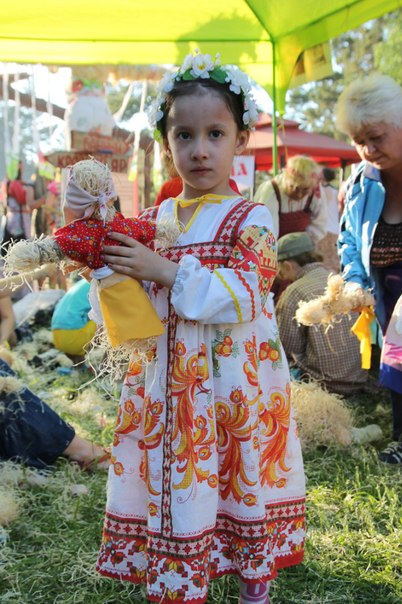 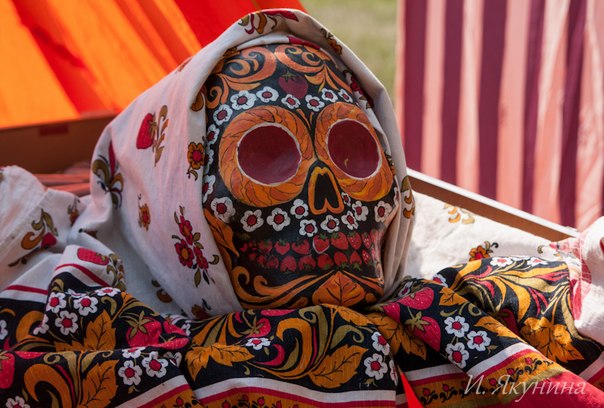 Фолк Группа «Гилеад» участники фестиваля
Озеро Шайтан
Праздничные обряды
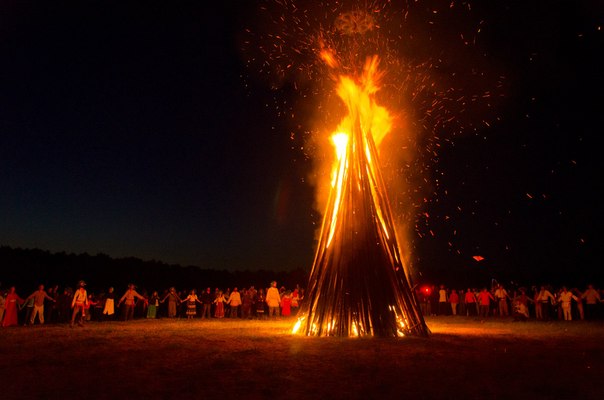 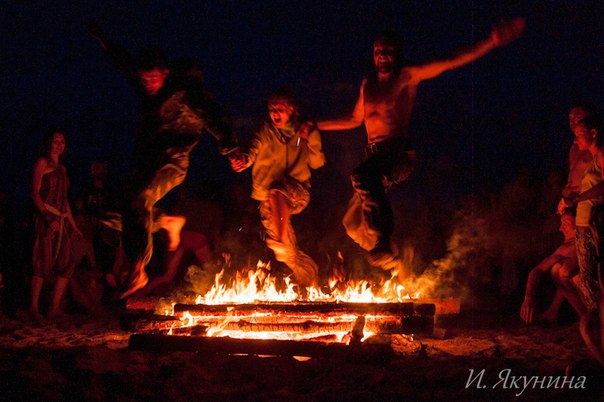 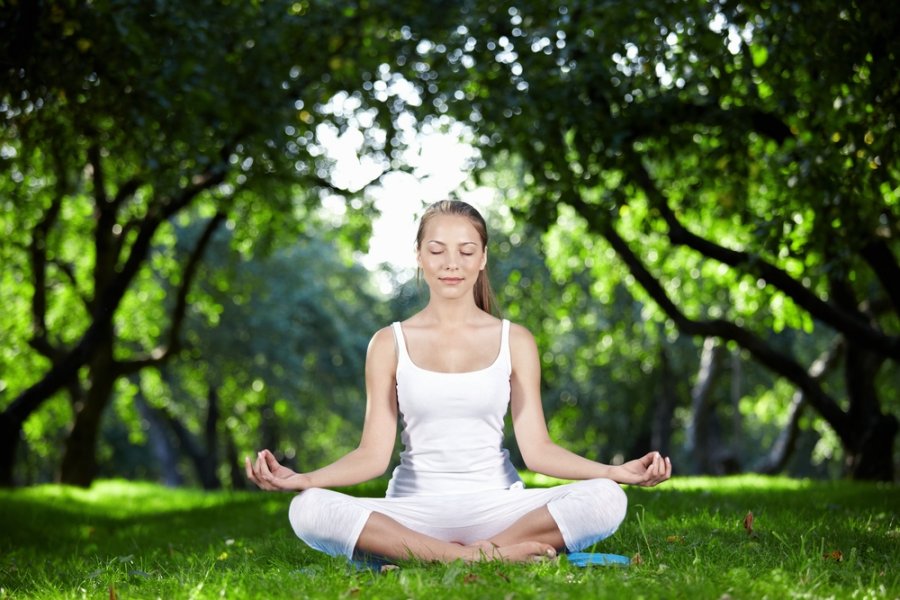 Йога в окунево
Петропавловский Винокуренный завод
Особняк купца Ширямова (историко-краеведческий музей)
Спасибо за внимание!